Slavnostní  vyhlášení  akademických  sportovců a fotosoutěže Sport na VUT pro rok 2017
Vyhlášení
top 10
sportovců
na VUT
Tamara Konopová – 10. místo
veslování
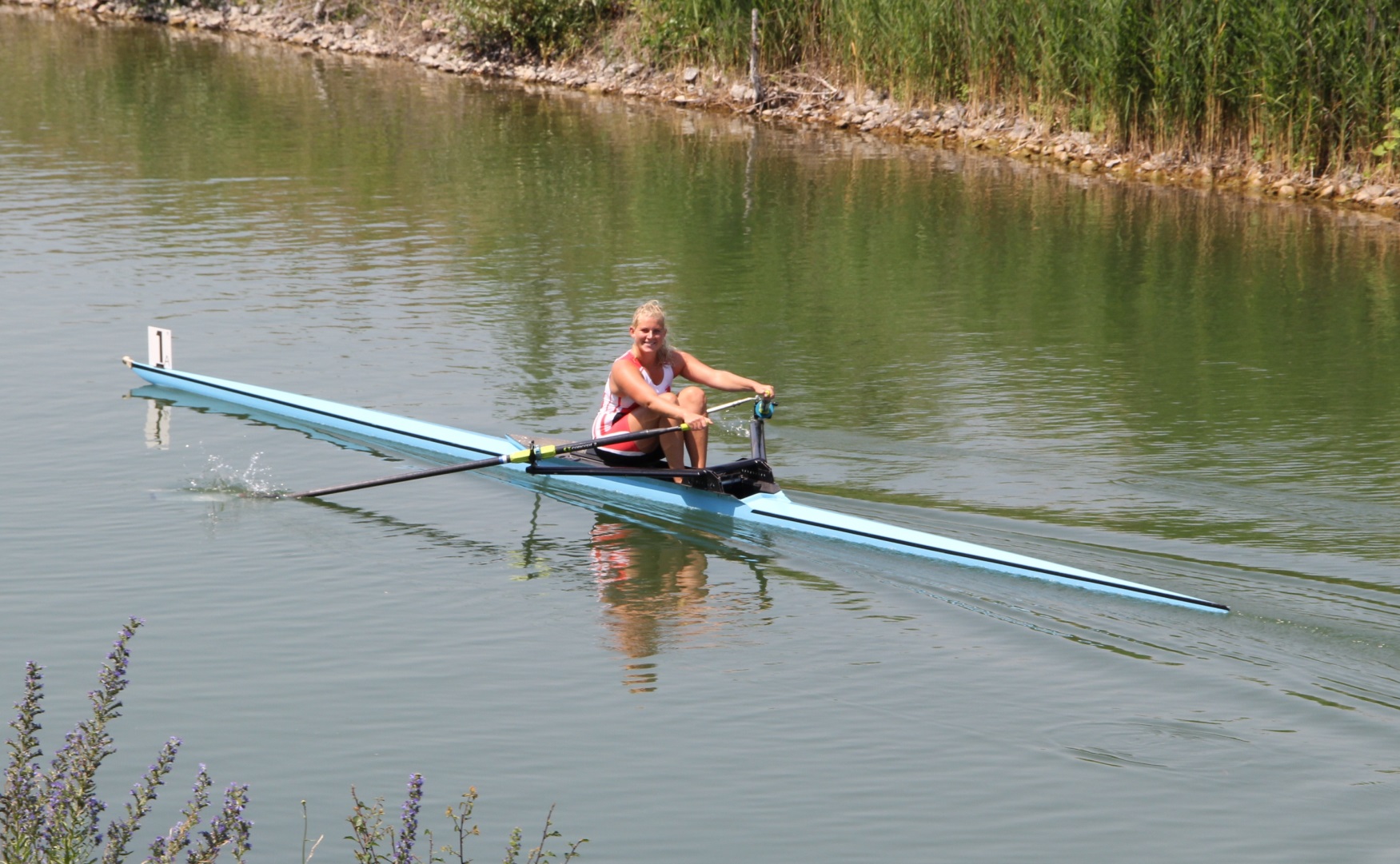 Tamara Konopová
Fakulta elektrotechniky a komunikačních technologií

sport: veslování
sportovní klub: Lodní sporty Brno

nejlepší výsledky za rok 2017:
Akademické mistrovství České republiky 2x 2. místo
Akademické mistrovství České republiky na veslařských trenažerech 1. místo
Univerzitní osmy v Brně 1. místo
Primátorky 4. místo osmy
Mistrovství České republiky 1., 3. místo
Veronika Brázdová – 9. místo
veslování
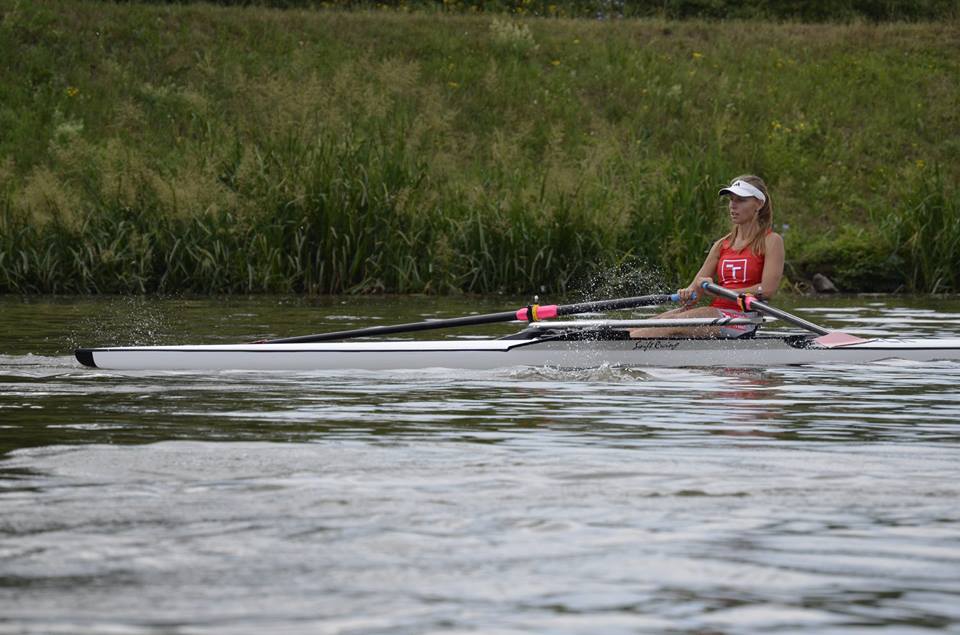 Veronika Brázdová
Fakulta stavební

sport: veslování
sportovní klub: VK Hodonín

nejlepší výsledky za rok 2017:
Akademické mistrovství České republiky 1. místo, 2x 2. místo
Akademické mistrovství České republiky na veslařských trenažerech 1., 2. místo
Primátorky 4. místo osmy
Mistrovství České republiky 2. místo
Klára Kašparová – 8. místo
alpské disciplíny, skicross
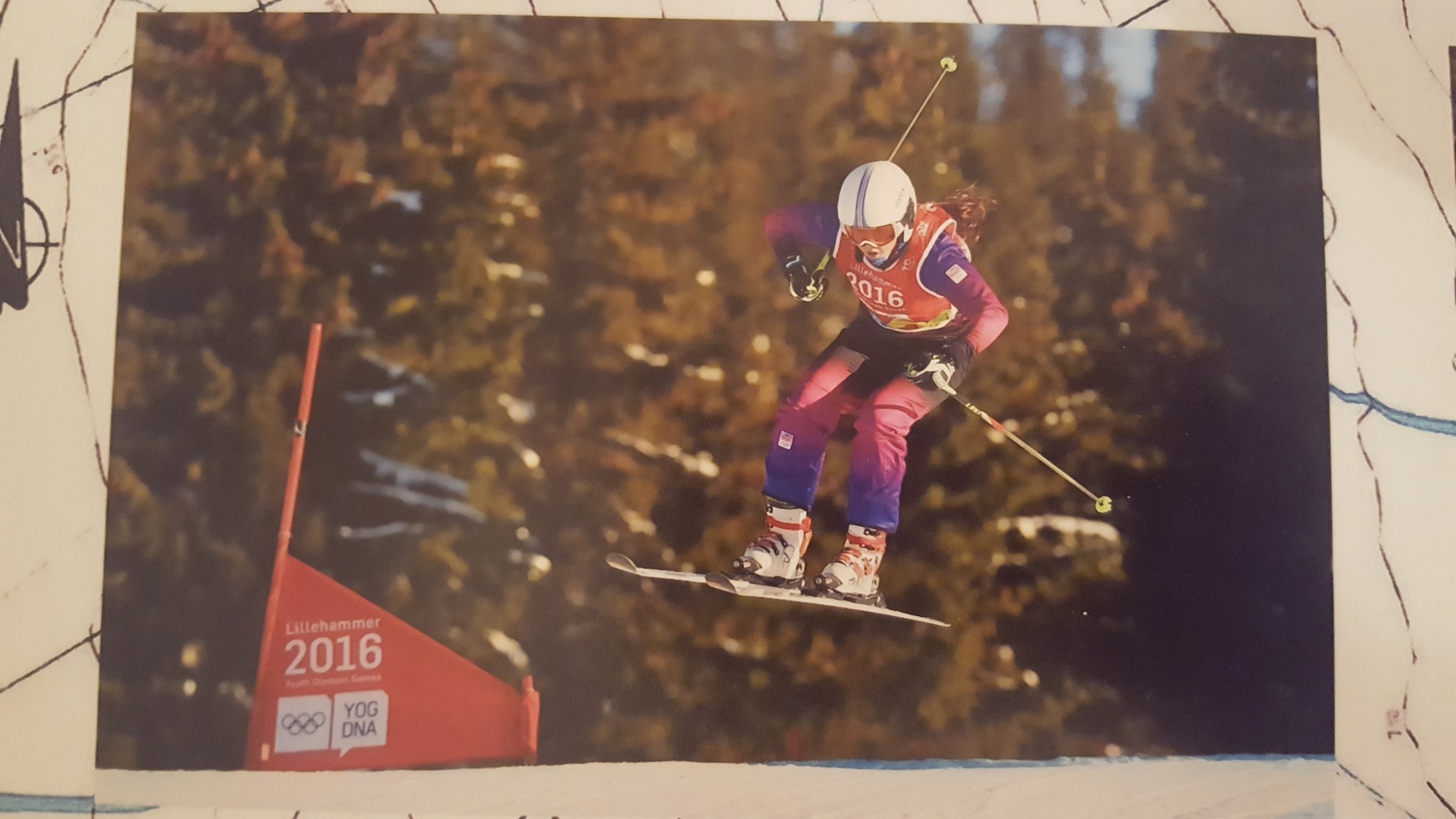 Klára Kašparová
Fakulta stavební

sport: alpské disciplíny, skicross
sportovní klub: Ski akademie Brno

nejlepší výsledky za rok 2017:
Mistrovství České republiky juniorů ve skicrossu 1. místo 
Mistrovství České republiky ve skicrossu 2. místo
Mistrovství světa juniorů ve skicrossu 14. místo
Český pohár ve skicrossu 2. místo
Mistrovství České republiky ve slalomu 4. místo
Petr Horvát – 7. místo
lyžařský orientační běh, plavání, orientační běh, běh na lyžích
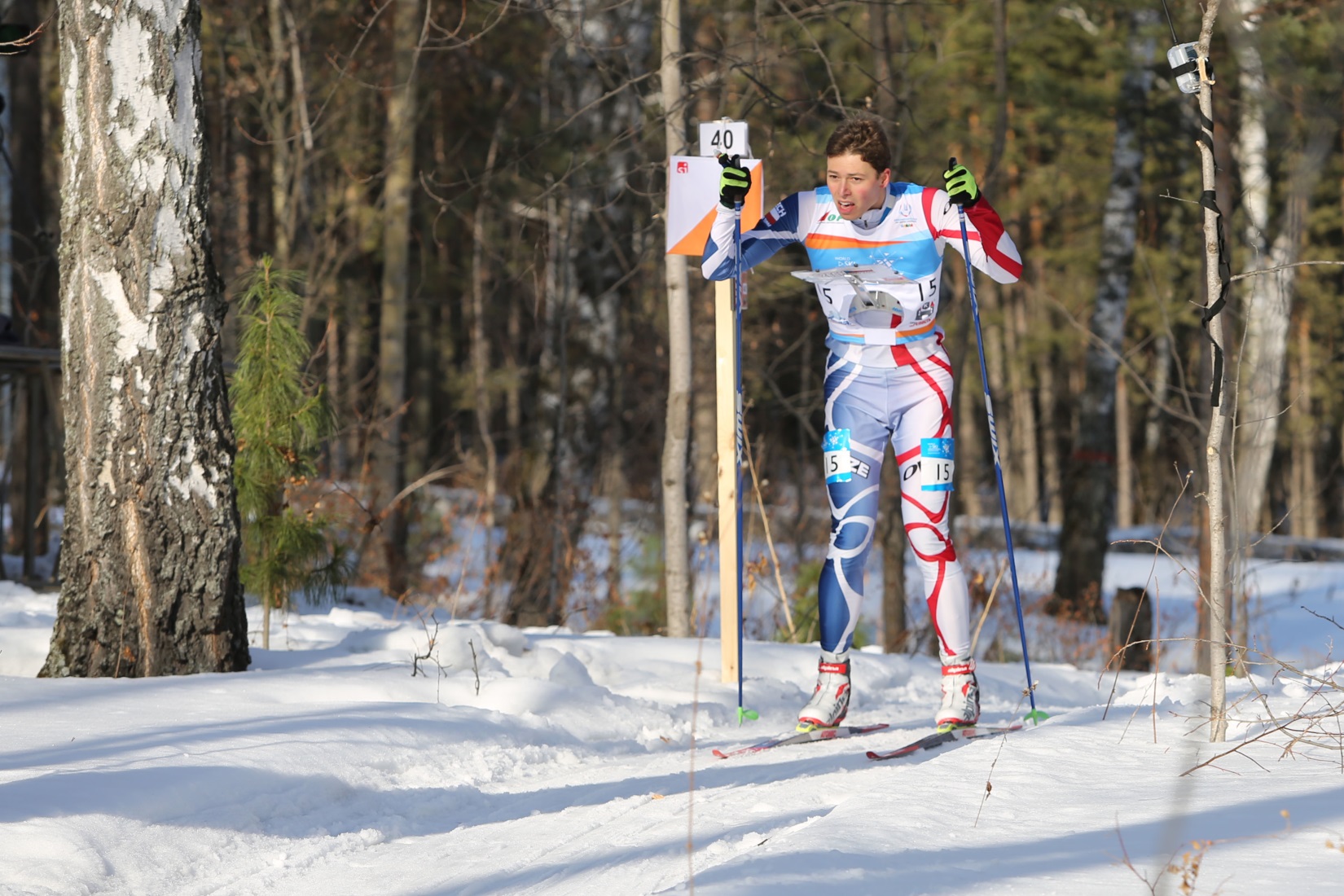 Petr Horvát
Fakulta chemická

sport: lyžařský orientační běh, plavání, orientační běh, běh na lyžích
sportovní klub: SK Severka Šumperk, Plavecký klub Zábřeh, Magnus Orienteering

nejlepší výsledky za rok 2017:
České akademické hry plavání 2. místo ve štafetě
Akademické mistrovství České republiky v běhu na lyžích 3. místo na 10km volným stylem
Mistrovství světa v lyžařském orientačním běhu 5. místo ve štafetě, 16. místo na klasické trati
Mistrovství Evropy v lyžařském orientačním běhu 6. místo ve štafetě a 19. místo ve sprintu
Mistrovství České republiky v lyžařském orientačním běhu 1., 2., 3. místo
Český pohár v lyžařském orientačním běhu celkově 2. místo 
Velká cena Slovenska v plavání 7x 3. místo
Letní mistrovství Polska masters do 24 let 3x 1. místo, 2x 2. místo
Dita Hořínková – 6. místo
biatlon, letní biatlon
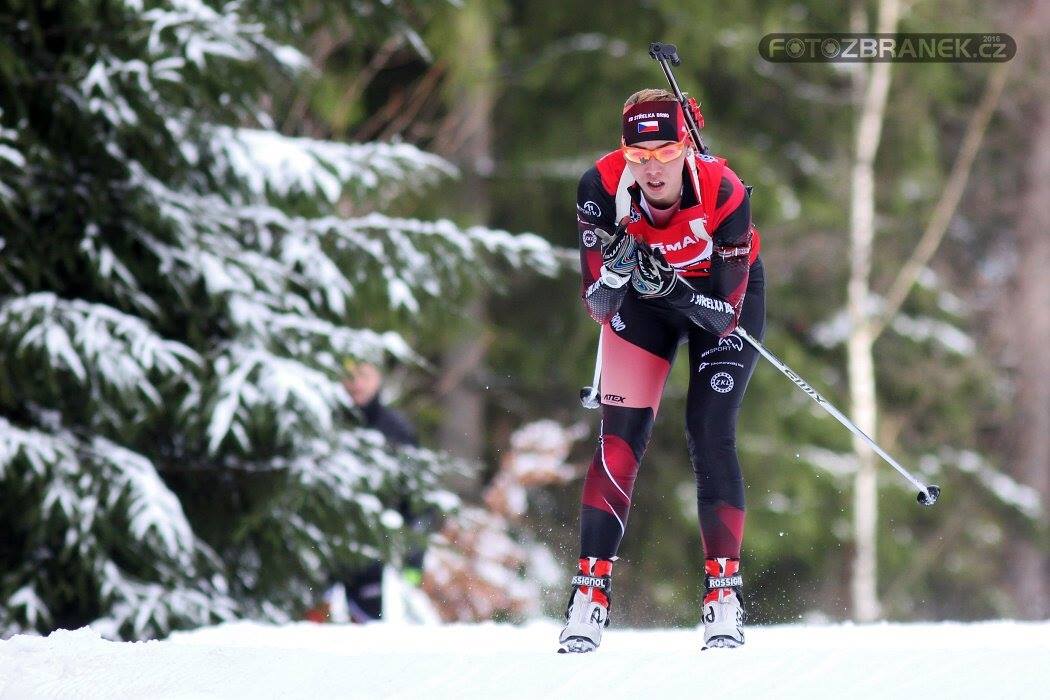 Dita Hořínková
Fakulta stavební

sport: biatlon, letní biatlon
sportovní klub: KB Střelka Brno

nejlepší výsledky za rok 2017:
Akademické mistrovství České republiky v biatlonu 3. místo ve sprintu
Akademické mistrovství České republiky v letním biatlonu 1. místo v hromadném závodě
Mistrovství České republiky v biatlonu 2x 2. místo ve štafetě a stíhacím závodě, 3. místo ve sprintu
Mistrovství České republiky v letním biatlonu 1. místo v supersprintu, 2. místo ve sprintu
Mistrovství Německa 3. místo v hromadném závodě 
Český pohár v biatlonu 2x 2. místo ve sprintu a vytrvalostním závodě
Český pohár v letním biatlonu 2x 1. místo ve stíhací štafetě a hromadném závodě
Jan Hrstka – 5. místo
veslování
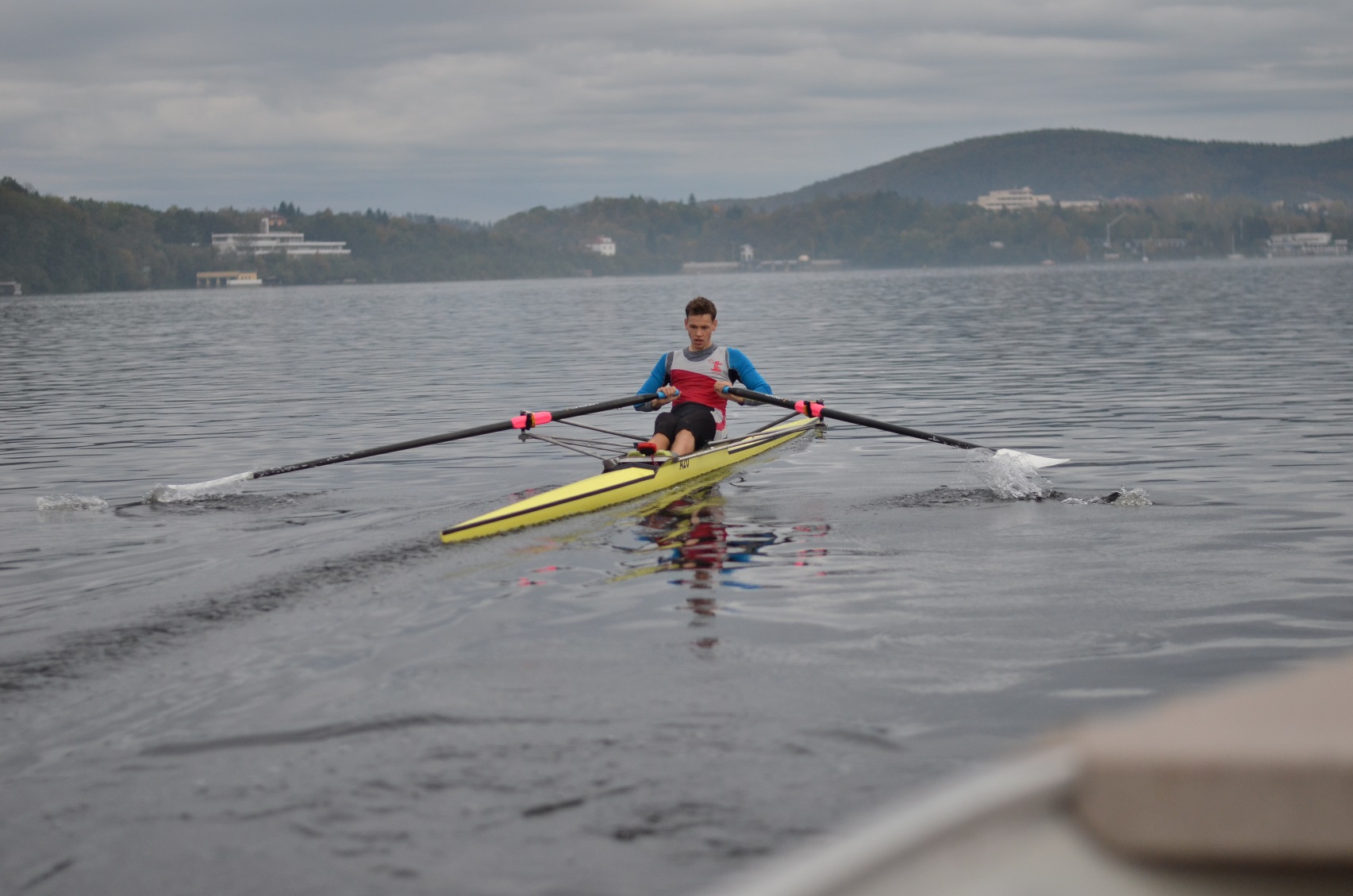 Jan Hrstka
Fakulta informačních technologií

sport: veslování
sportovní klub: Lodní sporty Brno

nejlepší výsledky za rok 2017:
Akademické mistrovství Evropy v Srbsku 2. místo ve dvojskifu
Akademické mistrovství České republiky 1. místo ve dvojskifu
Mistrovství oblasti Morava 2x 2. místo ve dvojskifu a osmy
Marcela Pírková – 4. místo
atletika
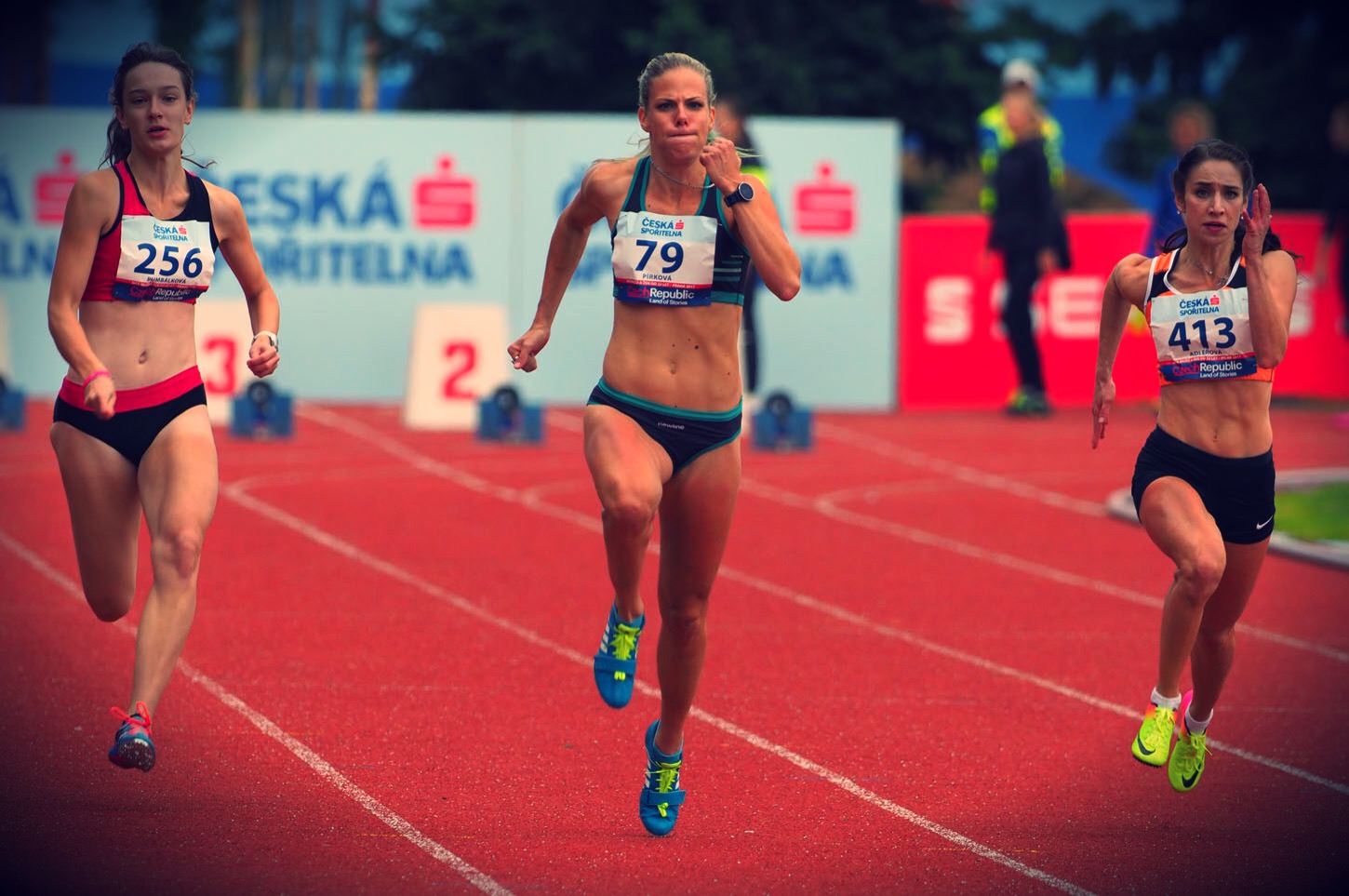 Marcela Pírková
Fakulta strojního inženýrství

sport: atletika
sportovní klub: AK Olymp Brno

nejlepší výsledky za rok 2017:
Akademické mistrovství České republiky 2x 1. místo na 60m a na 400m
Letní světová univerziáda 13. místo na 200m
Mistrovství Evropy do 23 let 8. místo ve štafetě a 10. místo na 200m
Mistrovství České republiky 1. místo na 100m
Marek Smejkal – 3. místo
minigolf
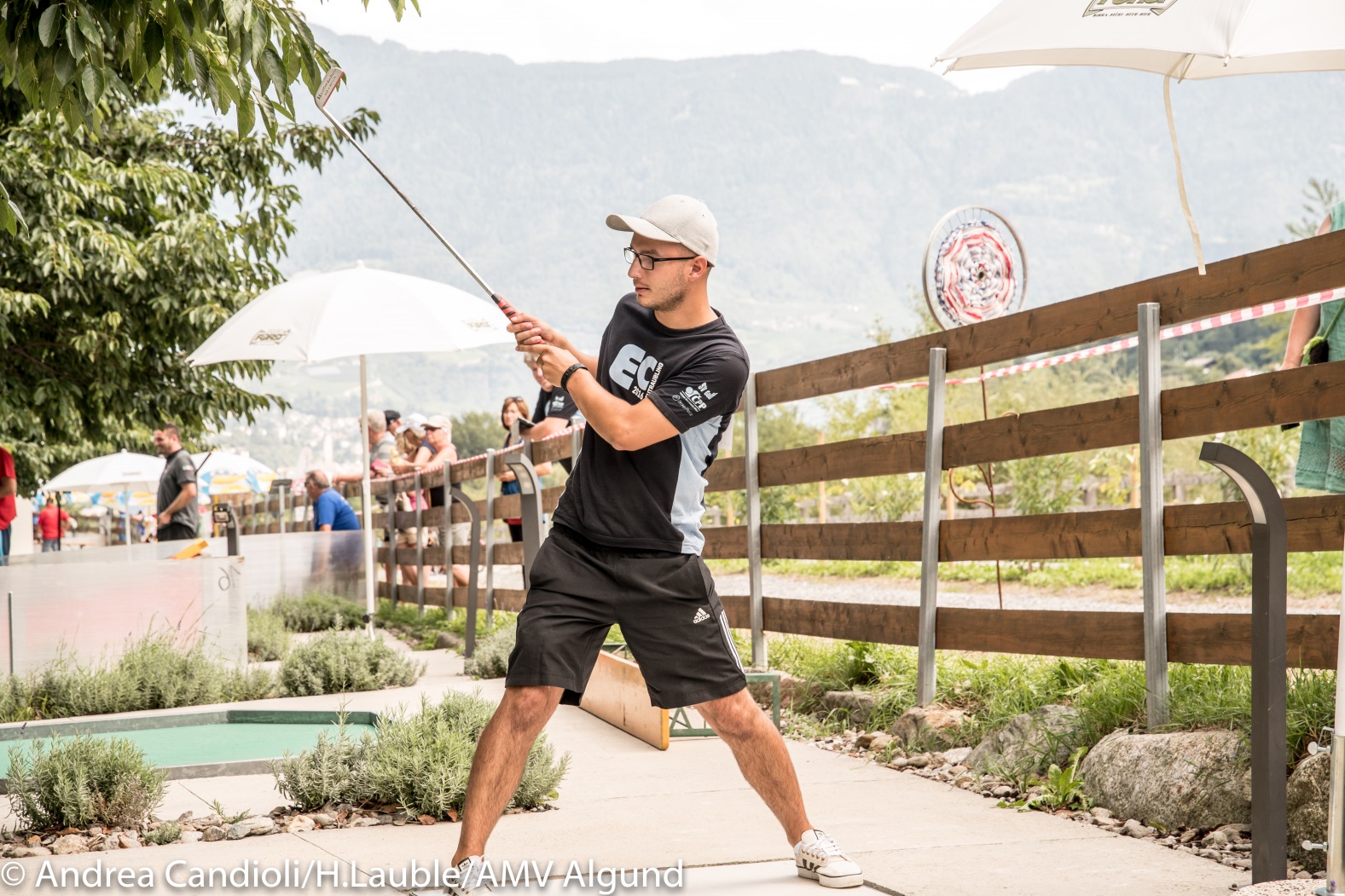 Marek Smejkal
Fakulta stavební

sport: minigolf
sportovní klub: MGC Olomouc/ BGS Hardenberg Pötter (Německo)

nejlepší výsledky za rok 2017:
Mistrovství světa v Chorvatsku 2. místo družstva
Mistrovství České republiky 1. místo
Pohár mistrů evropských zemí 3. místo
Světový žebříček 2017 5. místo
Český žebříček 2017 2. místo
Štěpán-Adam Havlíček – 2. místo
veslování
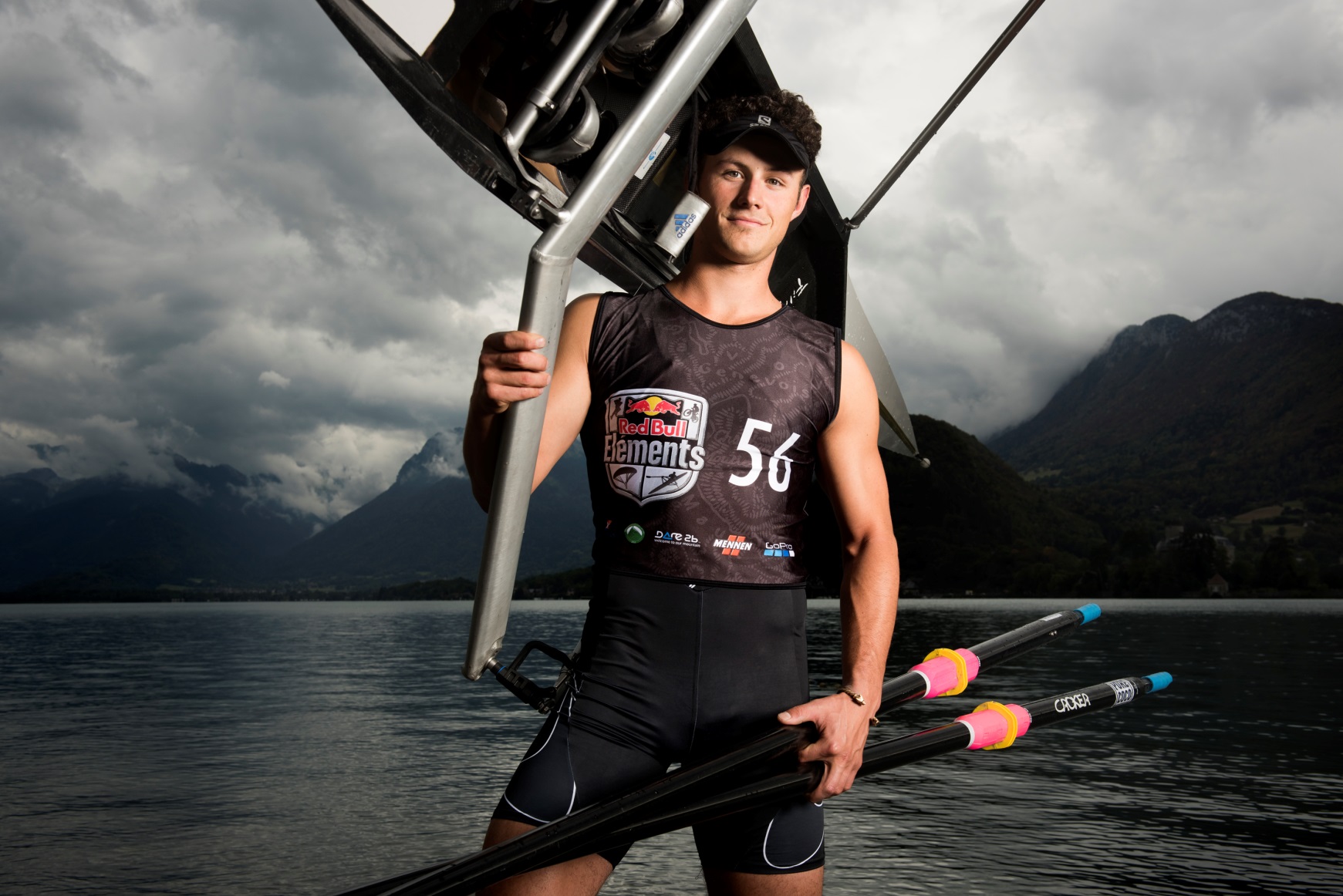 Štěpán-Adam Havlíček
Fakulta strojního inženýrství

sport: veslování
sportovní klub: Lodní sporty Brno

nejlepší výsledky za rok 2017:
Akademické mistrovství Evropy v Srbsku 1. místo ve skifu a 2. místo ve dvojskifu
Primátorky 1. místo ve finále B osmy
Univerzitní osmy v Brně 2x 1. místo
Mistrovství České republiky do 23 let 1. místo ve skifu
Mistrovství České republiky 2. místo ve skifu
Primátorky 2. místo ve skifu
Miloš Nykodým – 1. místo
orientační běh
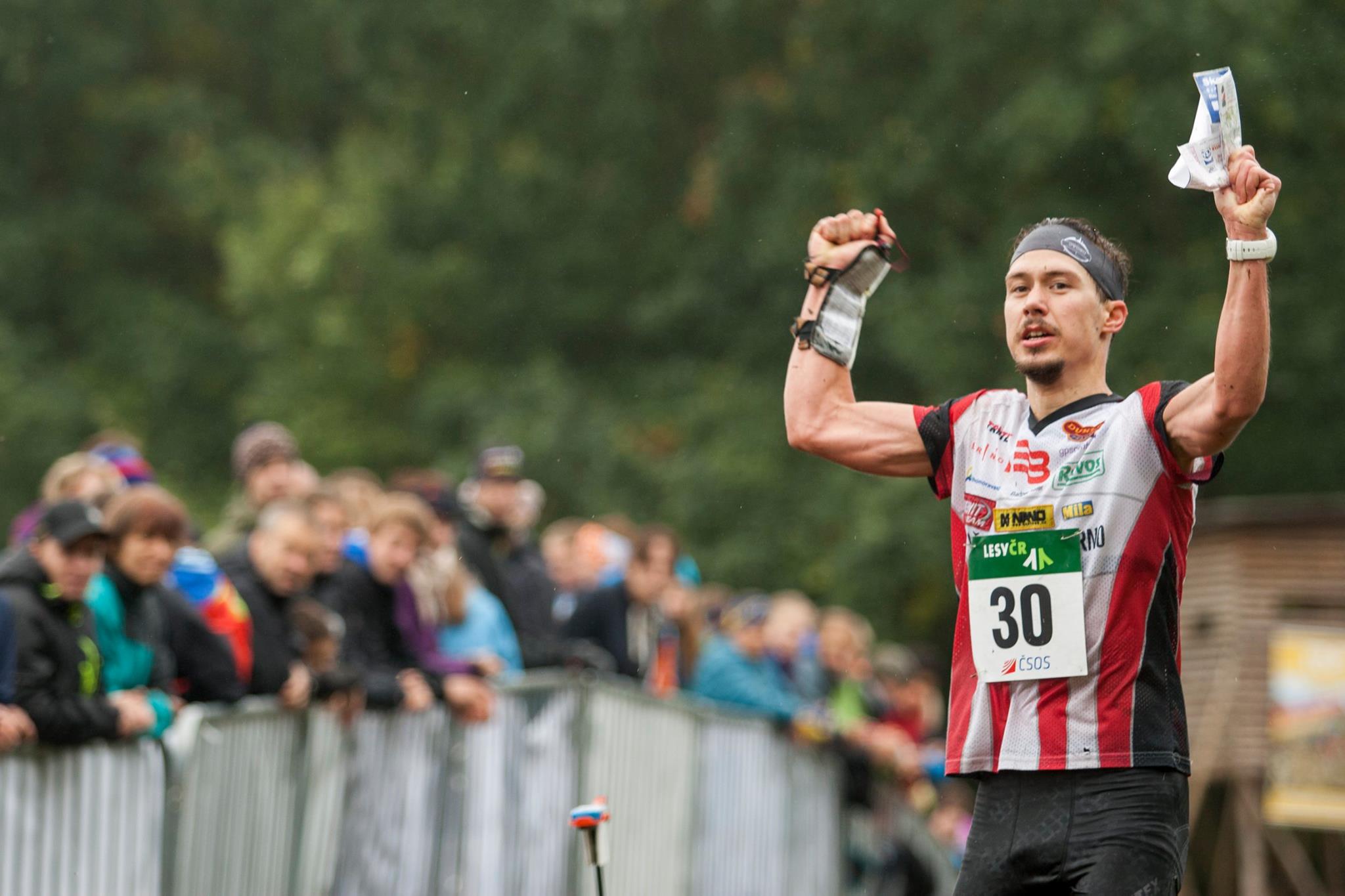 Miloš Nykodým
Fakulta stavební

sport: orientační běh
sportovní klub: SK Žabovřesky Brno

nejlepší výsledky za rok 2017:
Mistrovství světa v Estonsku 4. místo 
Mistrovství České republiky 2x 1. místo
Univerzitní
veslařský
tým
Brázdová Veronika
Havlíček Štěpán-Adam
Homzová Michaela
Hrstka Jan
Hrubý Jakub
Jurčová Michaela
Kaman Tomáš
Klusáčková Petra
Konopová Tamara
Koppová Aneta
Lukoianov Petr
Navrátilová Barbora
Pafkovič Roman
Pafkovičová Petra
Pruckl Jan
Starnovský Jakub
Svízela Martin
Šebelová Zuzana
Tošerová Ivana
Velová Petra
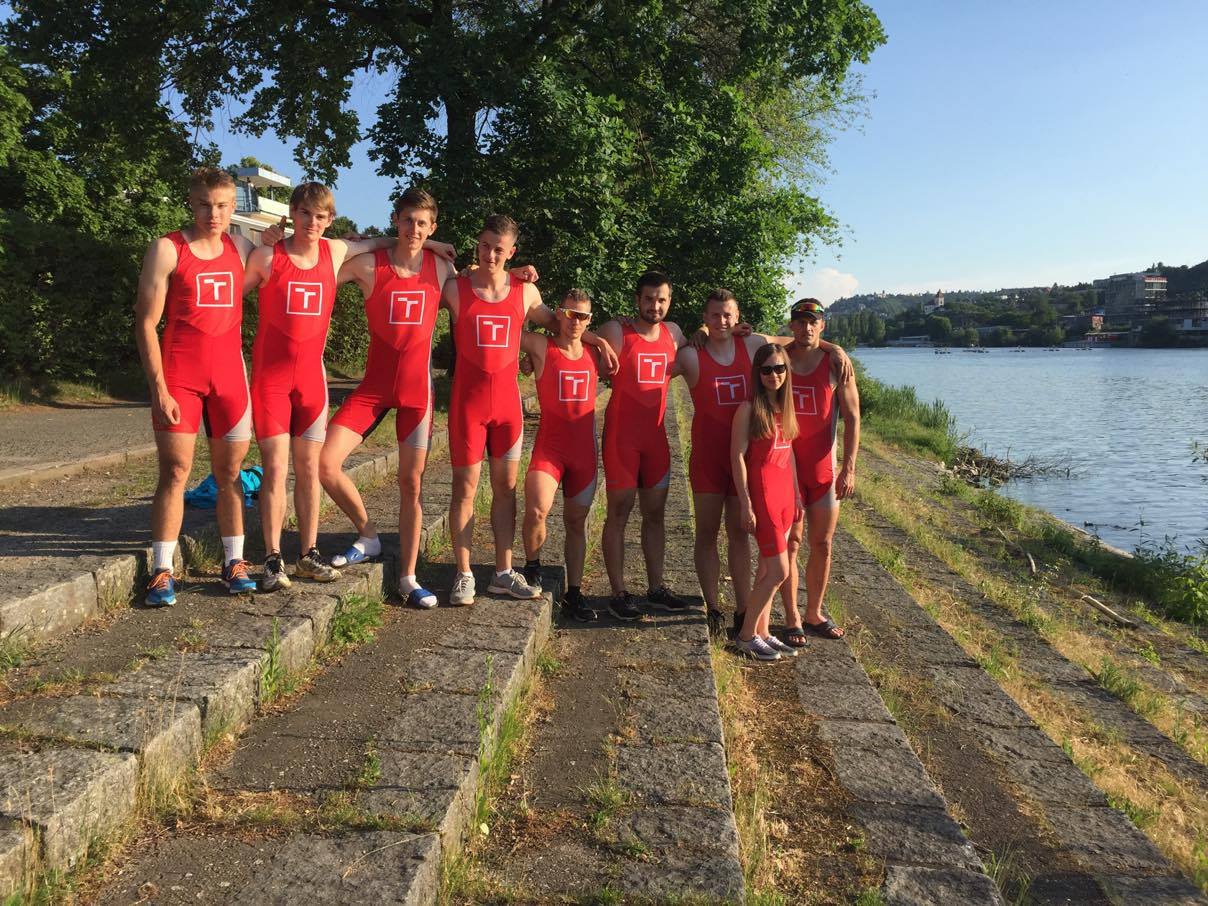 Univerzita třetího věku
Olympijské hry posluchačů U3V, Zvolen, Slovensko

Stolní tenis – 1. místo
Střelba ze vzduchovky – 1. místo
Sportovní všestrannost – 1. místo nad 65 let, 1. místo do 65 let
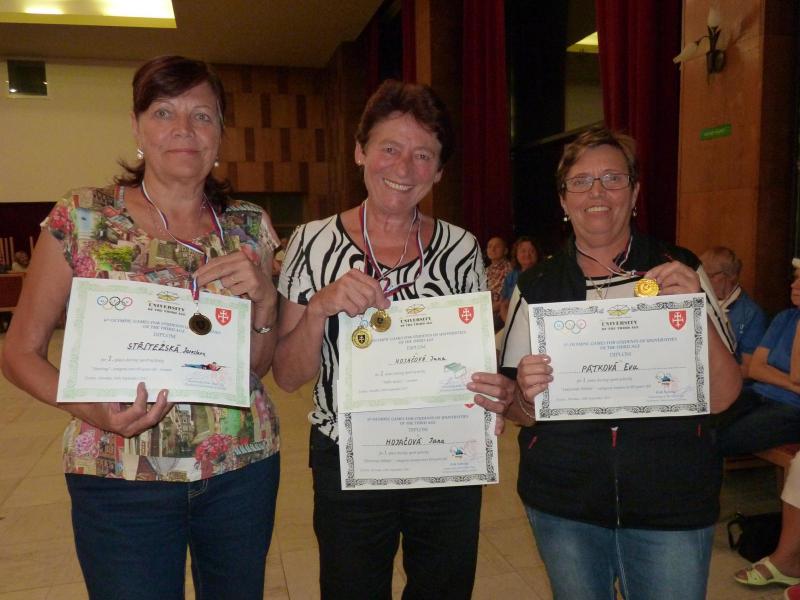 Střítežská Jaroslava
Hojačová Jana
Pátková Eva
Žáková Vladimíra
Vyhlášení
fotosoutěže

Kategorie
studenti
Ondřej Tomický – 3. místo
Stanový tábor
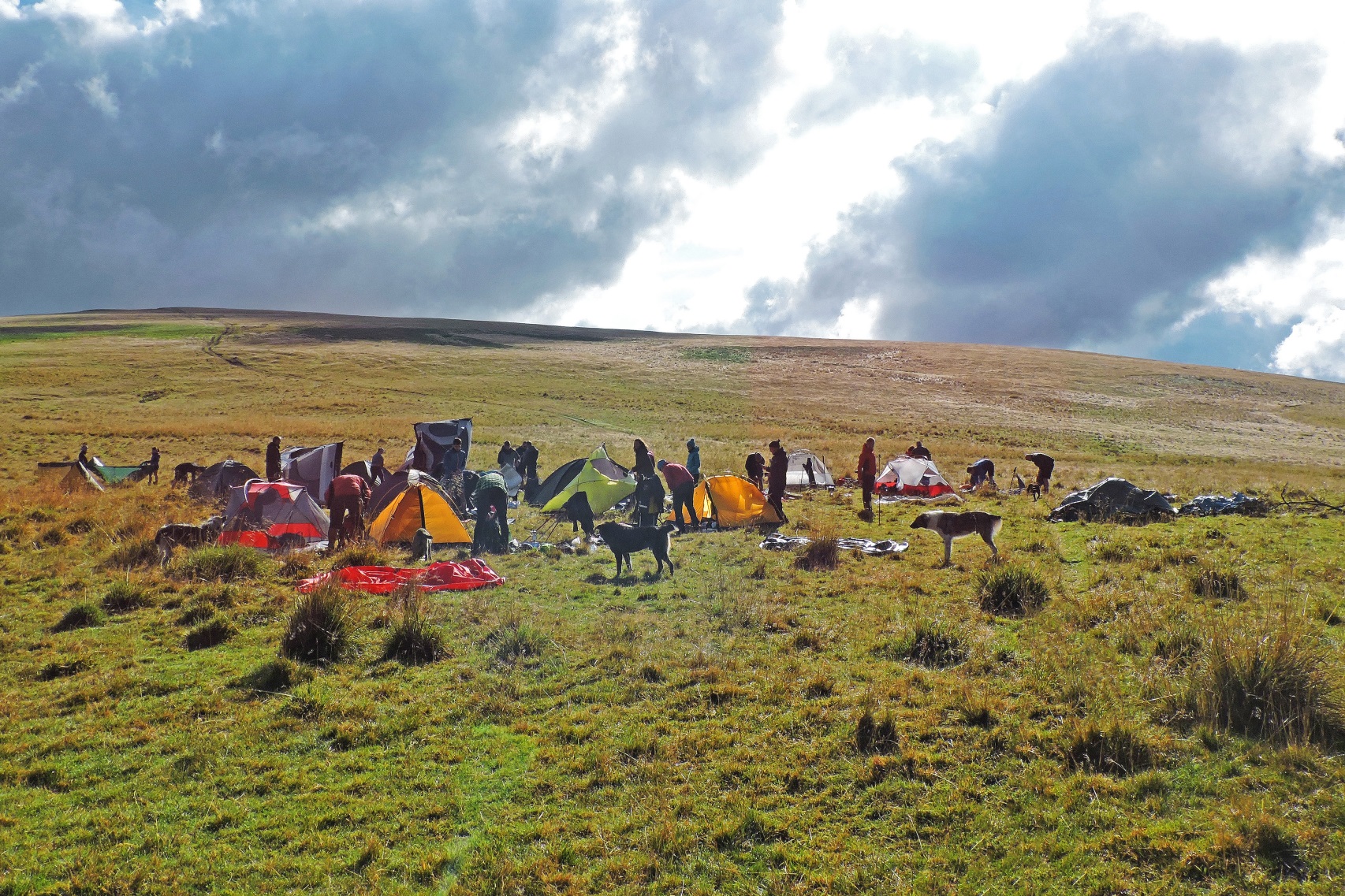 Martin Vala – 2. místo
Hasič(ka) v okně
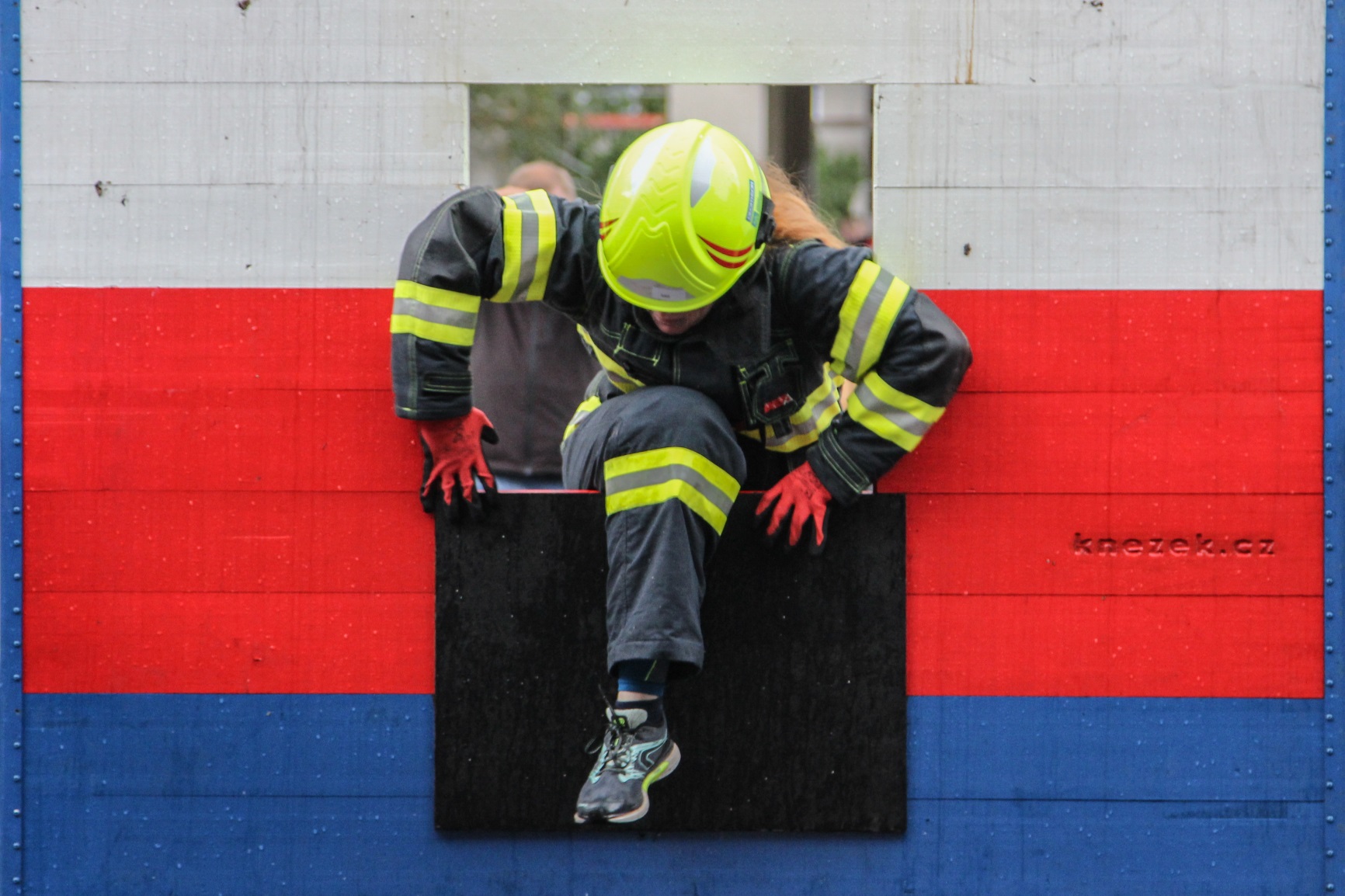 Inka Matoušková – 1. místo
Na hraně
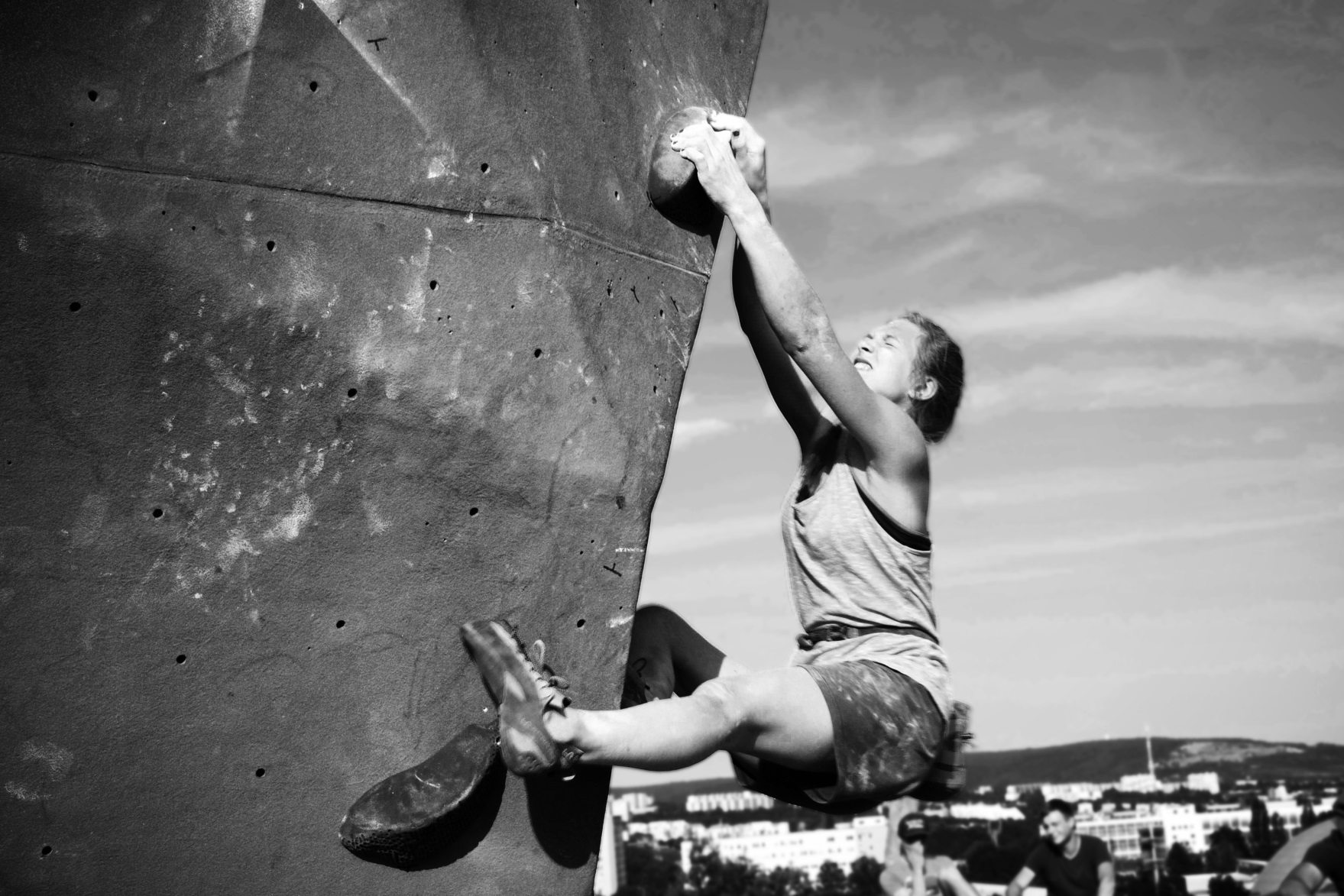 Vyhlášení
fotosoutěže

Kategorie  zaměstnanci
Pavel Korvas – 3. místo
Výhled na treku v Rumunsku
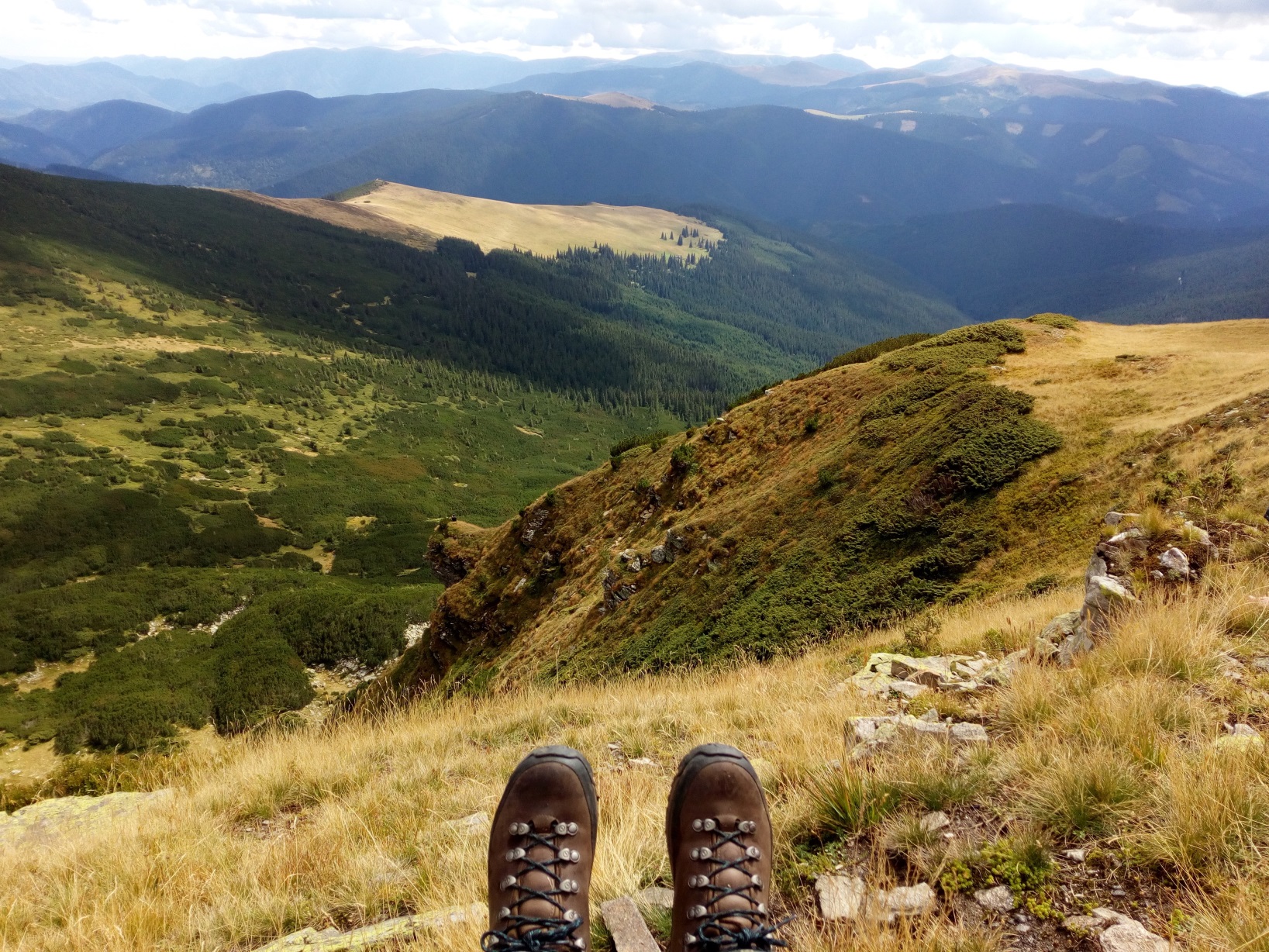 Iva Tomášková – 2. místo
Cestou, necestou
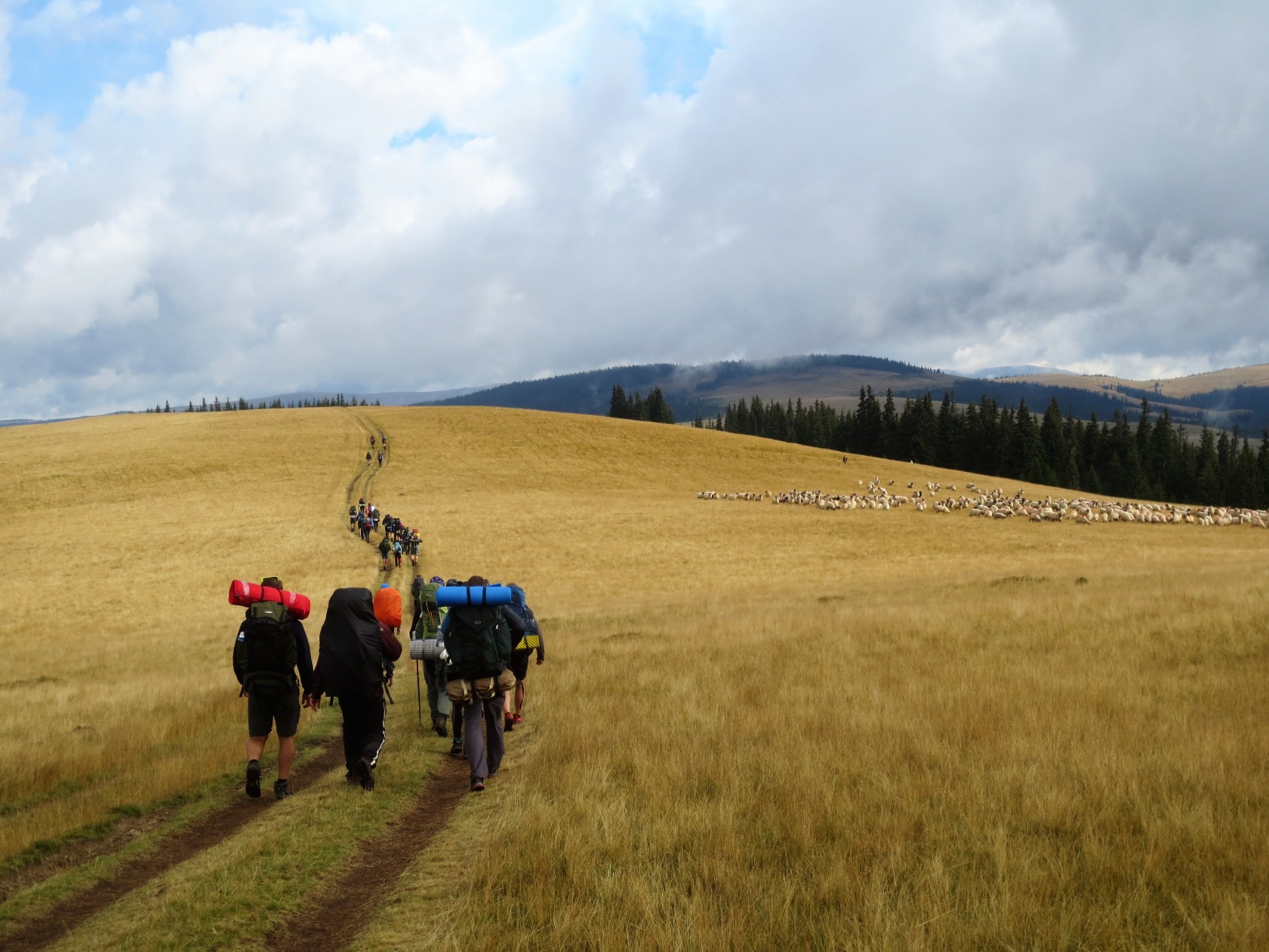 Vít Černý – 1. místo
Za plotem
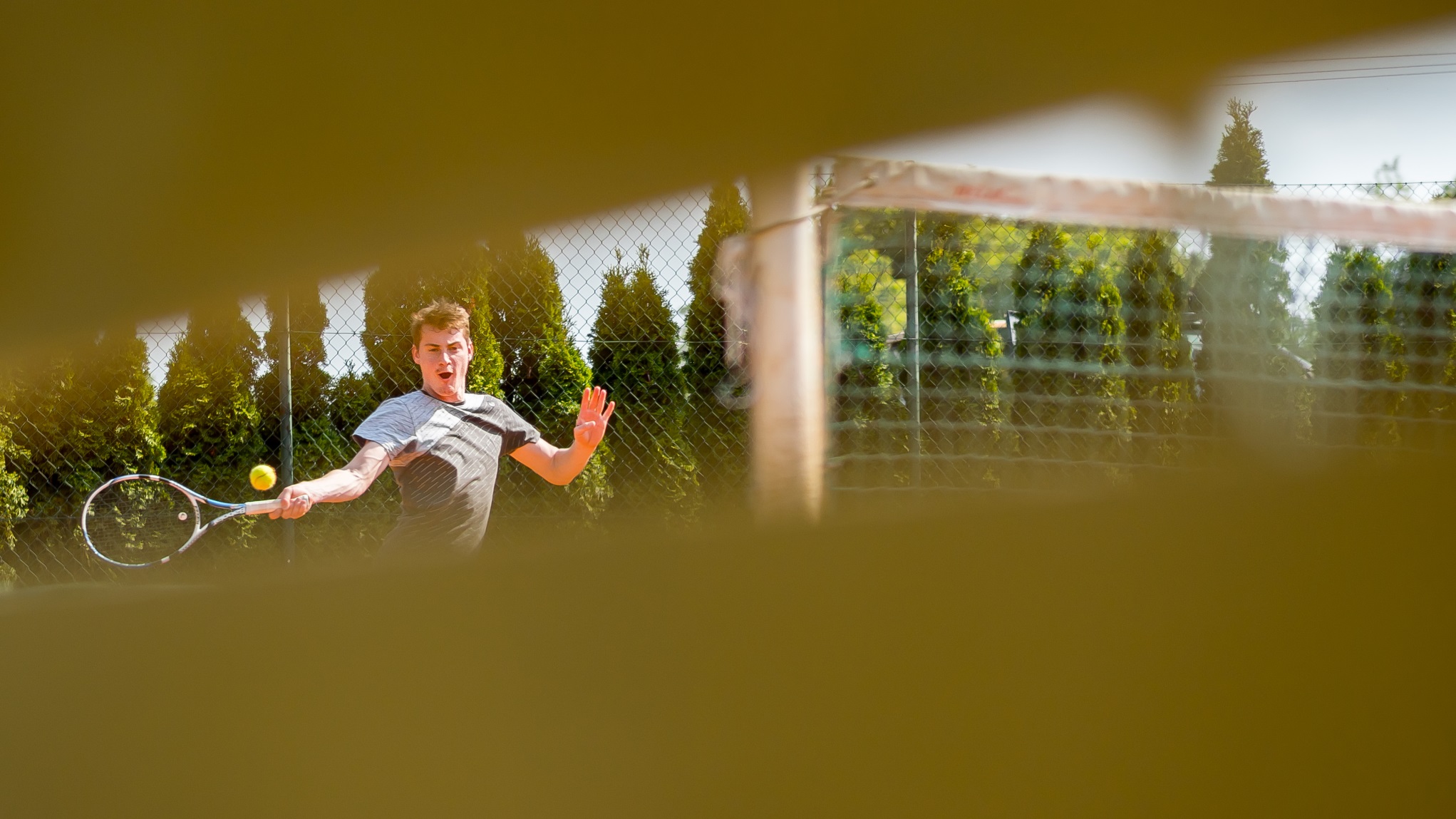 Vyhlášení
fotosoutěže

Cena  rektora
Jan Šťastný
bez názvu
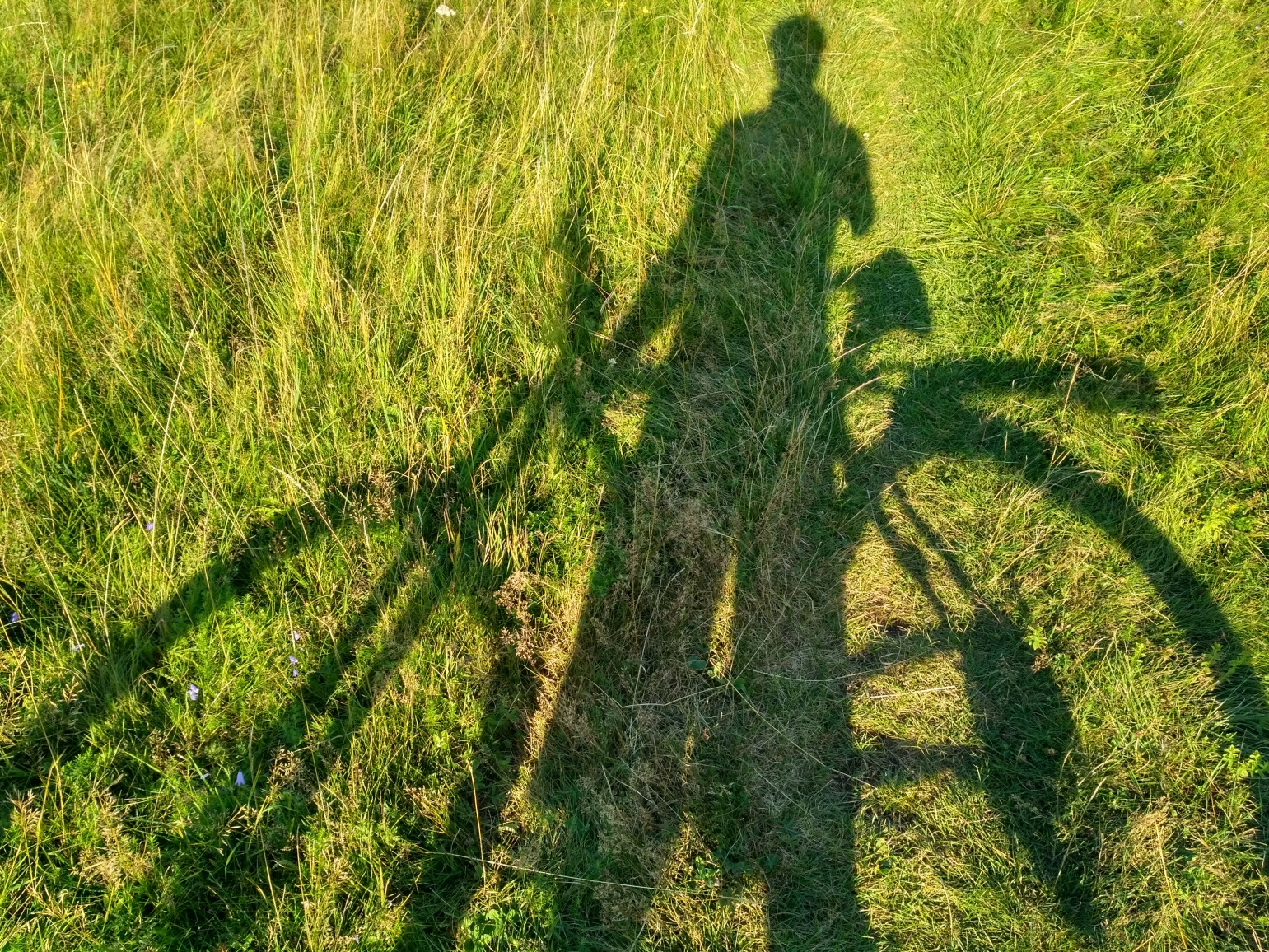 Vyhlášení
fotosoutěže

Cena  diváka
Martin Vala
Přelez, přeskoč, ale nepodlez
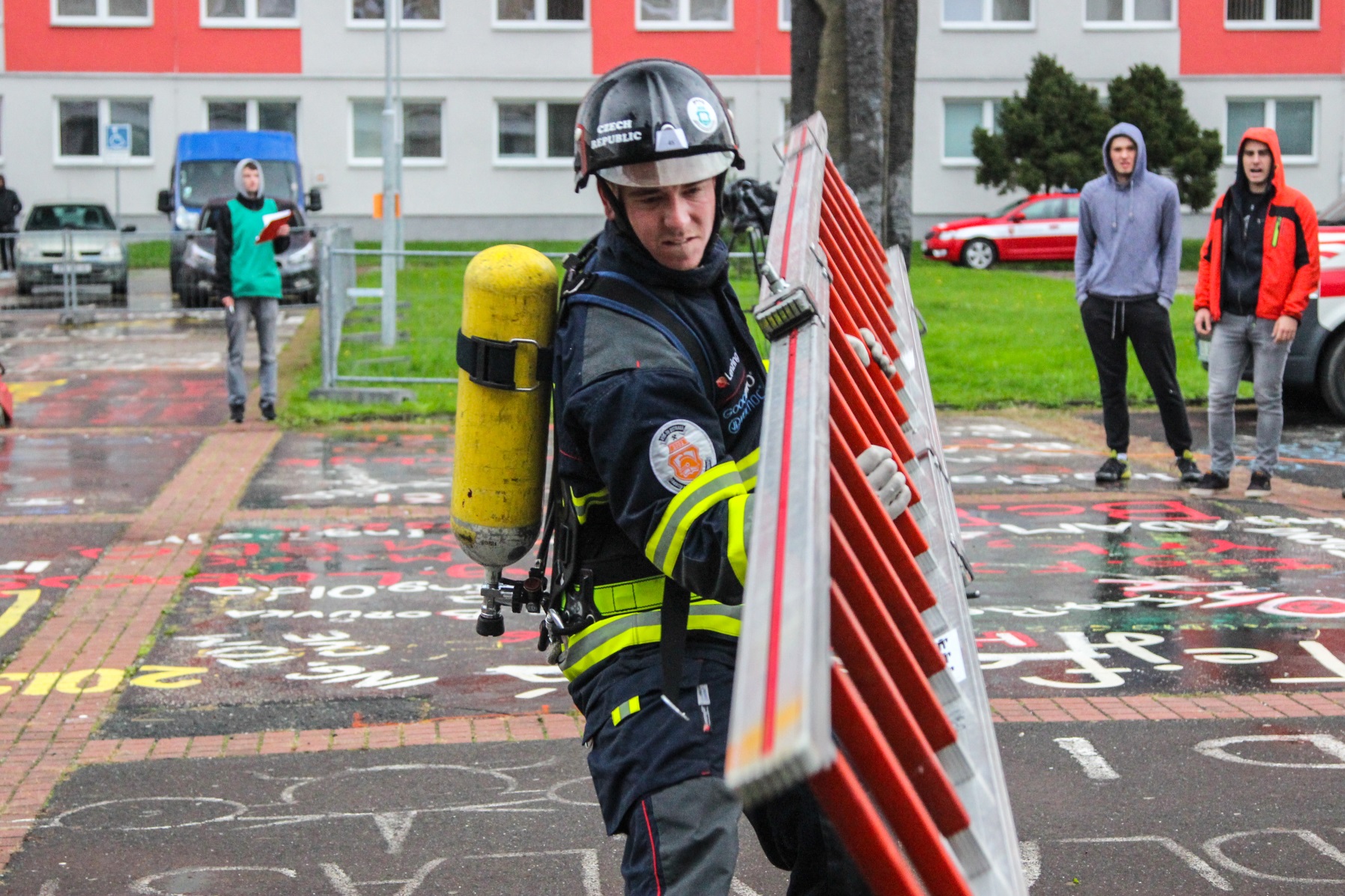 Vyhlášení
fotosoutěže

Celkový
vítěz
Inka Matoušková
Na hraně
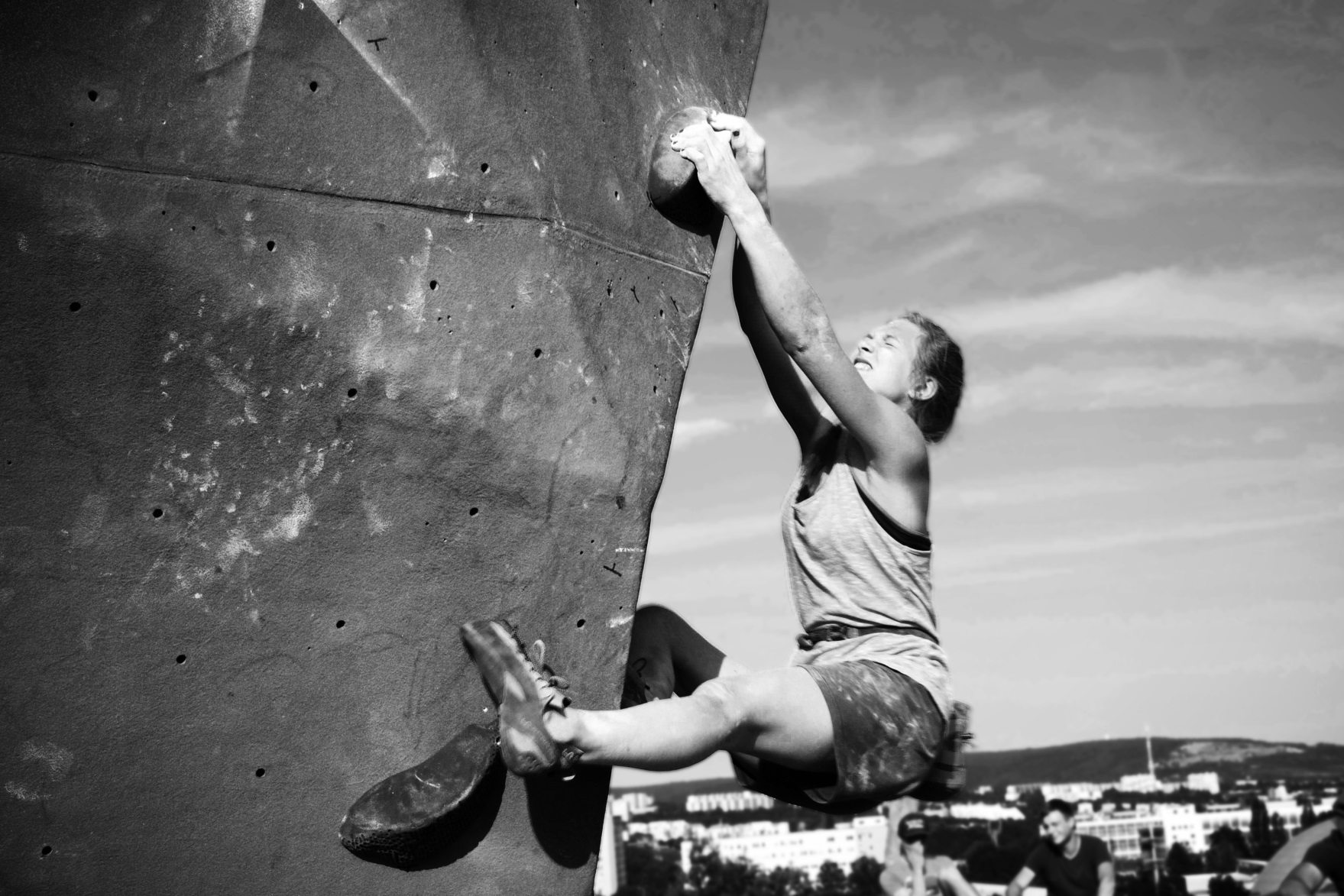